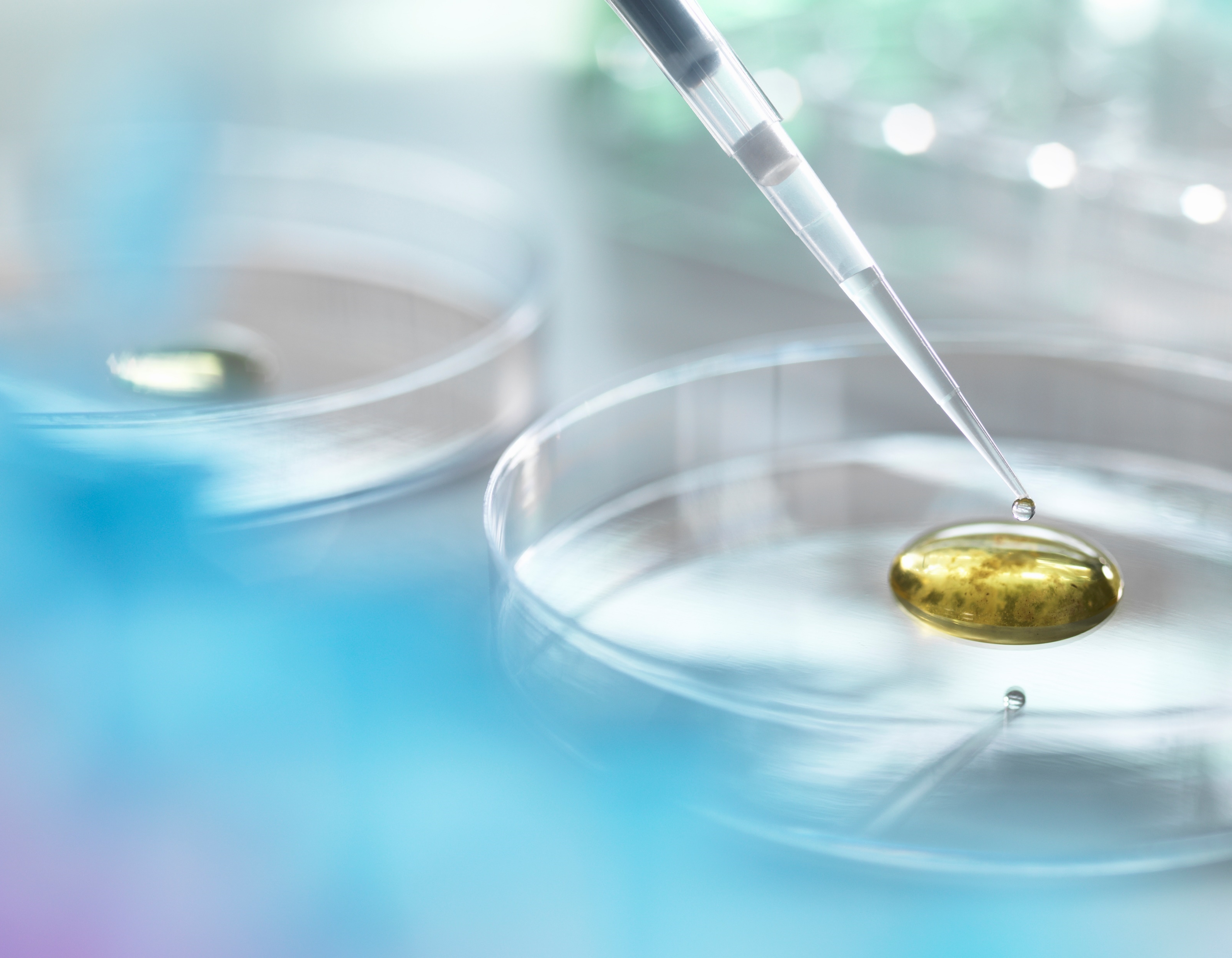 WHONETlaboratory database software
WHO Collaborating centre for surveillance of antimicrobial resistance

locations
Part 1.  Patient locations
If you entry data manually into WHONET, it would be useful to enter a list of the most common patient locations from which you get clinical isolates.
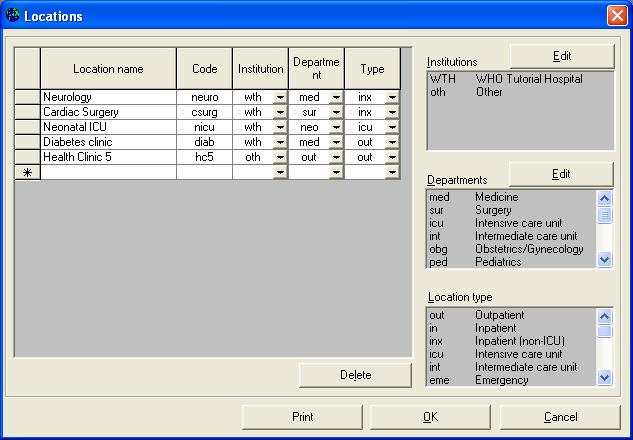 Part 1.  Patient locations
Note:  If you work in a public health, veterinary, or food laboratory setting, you can use the “Location” field to refer to whatever location would be of most relevance for your work – hospital, city, farm, abattoir, restaurant, market, etc.  You can leave the “Department” and “Institution” columns empty if they are not relevant to your work.
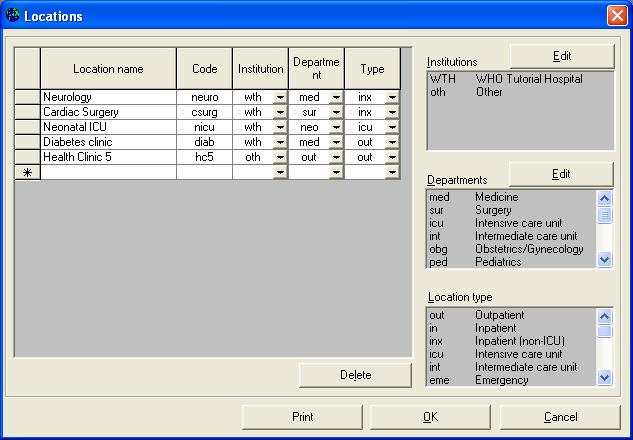 Part 1.  Patient locations
Enter the following locations and values for the columns “Location”, “Code”, “Department”, “Institution”, and “Location type”.
 
	Neurology				neuro	wth		med		inx
	Cardiac Surgery		csurg	wth		sur		inx
	Neonatal ICU			nicu		wth		neo		icu
	Diabetes clinic		diab		wth		med		out
	Health Center #5	hc5		oth		out		out
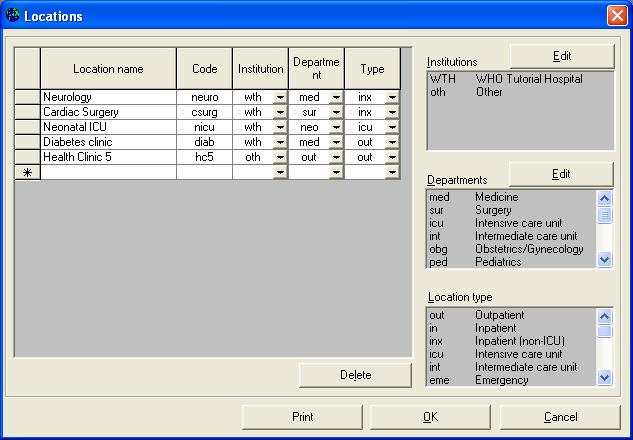 Part 1.  Patient locations
Note:  “med” = medicine, “sur” = surgery, “inx” = Inpatient (non-ICU), ICU = intensitve care unit, “out” = outpatient.
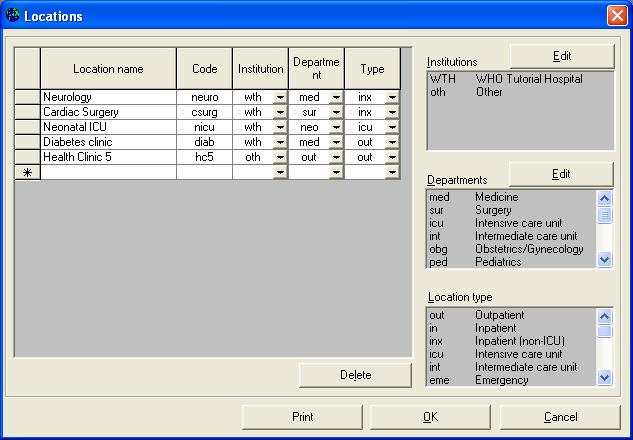 Part 1.  Patient locations
Figure 8.  

WHONET location configuration.  Indicate the locations from which you obtain your samples.
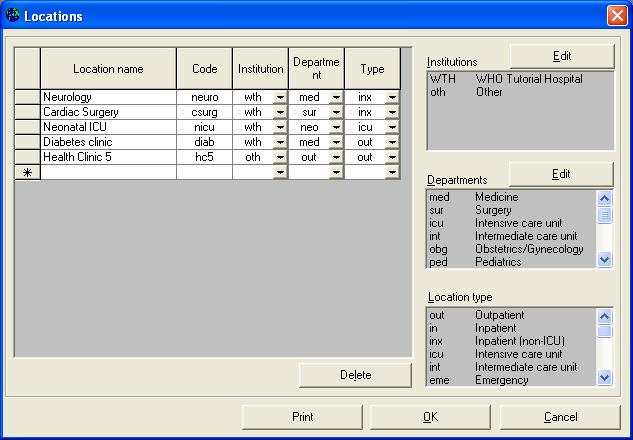 Part 1.  Patient locations
Figure 8.  

You can use the “Edit” buttons to change the list of institutions and departments to match the needs of your institution.  When you finish the configuration of your locations, click on “OK” to return to the main configuration screen.
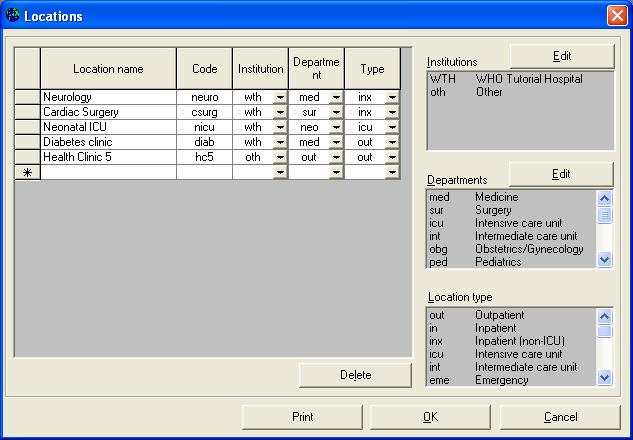 Thank you!
On behalf of the WHONET Team, thank you for learning about the WHONET & BacLink Software!
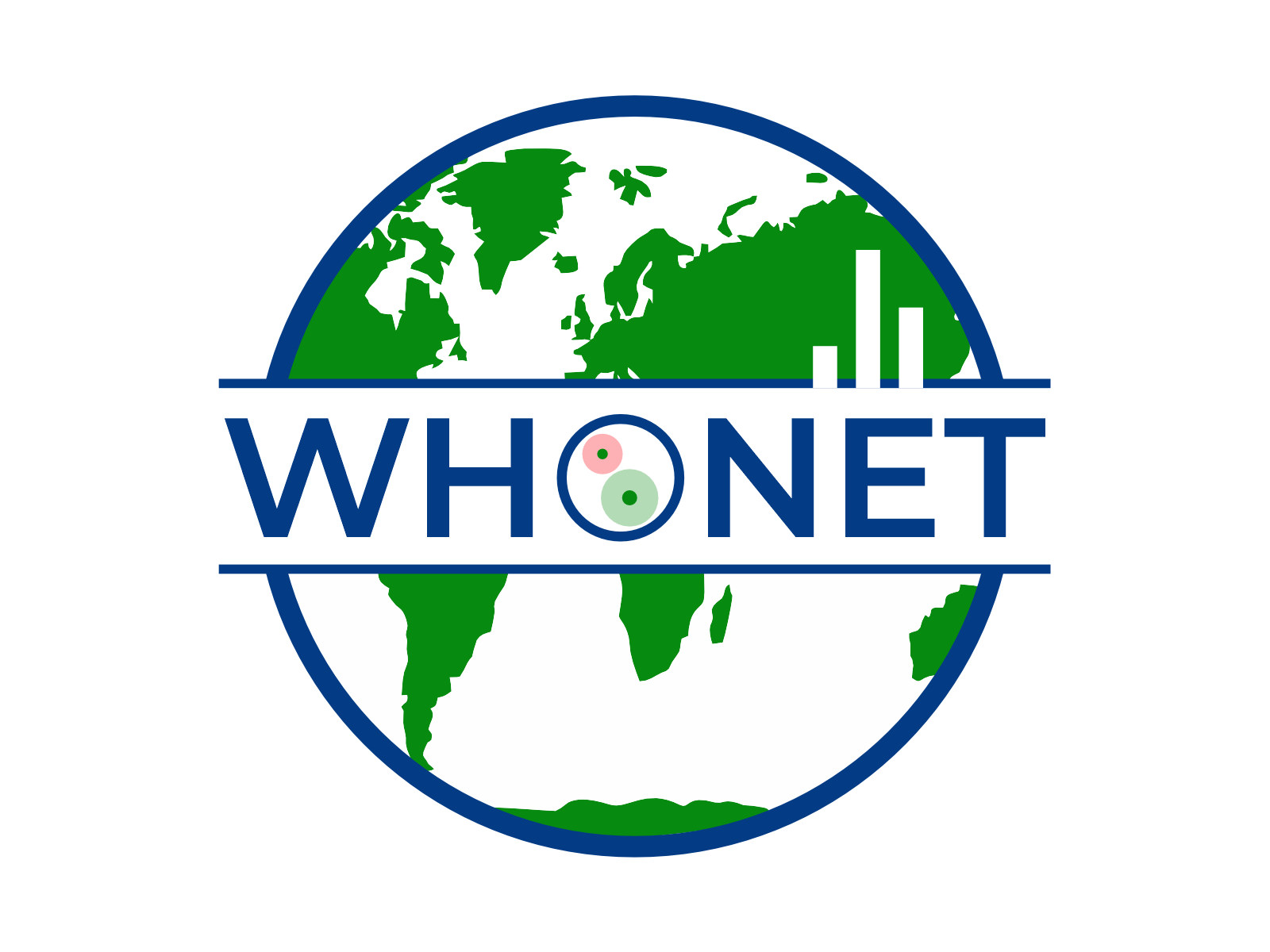